Suicide Awareness and Prevention
[Speaker Notes: PCC IX (FITNESS AND WELLNESS PROGRAMS)- D.4 (Suicide awareness)]
Learning Topics
Suicide and suicide attempt
Suicide gesture and behavior 
Key risk factors
Protective factors
First responder
Ask
Care
Treat
MAD
Suicide resources
Hotline
Importance
Loss of life to suicide is of great concern within the Department of the Navy (DON). The goal of the Navy’s suicide prevention program is to help you recognize and understand suicide risk, protective factors, and how to help and effectively intervene.
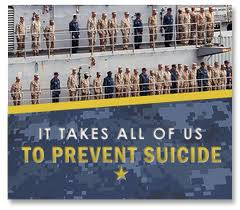 Suicide and Suicide Attempt
Suicide: an intentional act resulting in one’s own death.

Suicide attempt: an intentional act, causing self-harm, where death would have occurred without direct intervention.
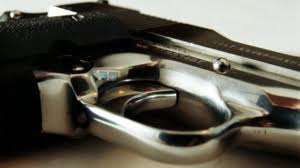 [Speaker Notes: In other words, a suicide attempt is an act focused on taking one’s life that is unsuccessful in causing death.]
Suicide Gesture and Behaviors
Suicide Gesture: similar to a suicide attempt except there is NO attempt to kill ones self. 

Suicide behaviors encompass a broad range of acts, including suicide attempts, gestures, threats, and suicidal thoughts.
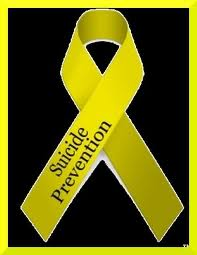 [Speaker Notes: People who try to commit suicide are often trying to get away from a life situation that seems impossible to deal with. Many who make a suicide attempt are seeking relief from:
Feeling ashamed, guilty, or like a burden to others
Feeling like a victim
Feelings of rejection, loss, or loneliness
Most suicide attempts do not result in death. Many of these attempts are done in a way that makes rescue possible. These attempts are often a cry for help.
Some people attempt suicide in a way that is somewhat non-violent, such as poisoning or overdose. Males, especially elderly men, are more likely to choose violent methods, such as shooting themselves. As a result, suicide attempts by males are more likely to be completed.
Relatives of people who attempt or commit suicide often blame themselves or become very angry. They may see the suicide attempt as selfish. However, people who try to commit suicide often mistakenly believe that they are doing their friends and relatives a favor by taking themselves out of the world.]
Key Risk Factors
Four key risk factors increase the likelihood for suicide:
	1.Mental health problems, such as depression
	2.Substance abuse or increased alcohol use
	3.Situations that a Sailor labels as “hopeless”
 	4.Suicide behaviors, such as: 
Previous suicide attempts or suicide gestures 
Hints or talk about suicide
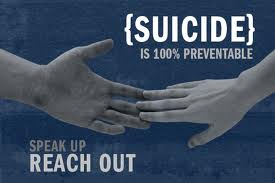 [Speaker Notes: Situations that a Sailor labels as “hopeless,” such as: 
Relationship difficulties 
Serious work problems 
Serious legal trouble 
Serious financial trouble 
Traumatic events

EXPLAIN: You should be aware of the symptoms of depression so that you can help that person (or perhaps yourself) before it's too late. Symptoms of depression include:
Change in appetite, unwanted weight loss or gain 
Change in sleep habits 
Decreased productivity, poor performance 
Decreased sex drive 
Difficulty concentrating or remembering 
Expressed feelings of inadequacy or worthlessness 
Loss of energy, slowed speech, and muscle movement 
Loss of interest in usually pleasurable activities 
Negative thoughts about the future or the past 
No apparent pleasure in response to praise or rewards 
Tearfulness or crying]
Protective Factors
One strategy to prevent suicide is to reduce risk factors or strengthen and increase protective factors, such as:
Belief that it is OK to get help 
Early intervention by the command 
Good problem-solving and coping skills 
Optimistic outlook 
Positive attitude about getting help early 
Positive family and social support 
Spiritual support
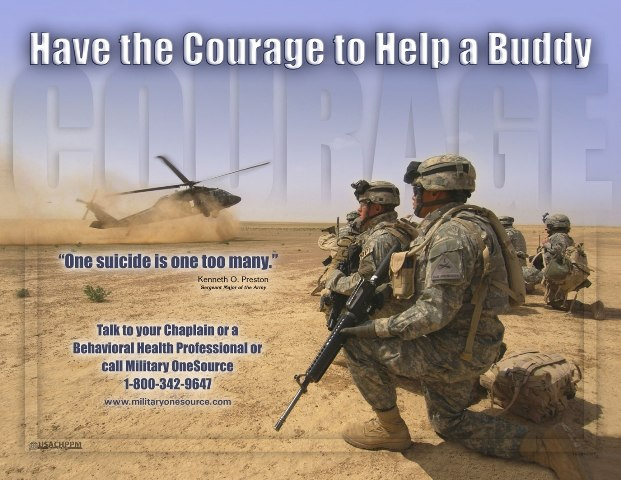 [Speaker Notes: By reducing risk factors and strengthening protective measures, you can help prevent the problems that contribute to suicide.]
First Responder
To be a First Responder, you must: 
Know the warning signs of suicide 
Let your shipmate, friend, or family member know that you are worried, concerned, and care about him/her 
Take all talk about suicide very seriously 
As a First Responder, you can follow the acronym ACT:
Ask 
Care 
Treat
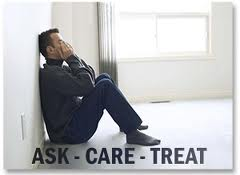 [Speaker Notes: The important thing is for you to ACT immediately.]
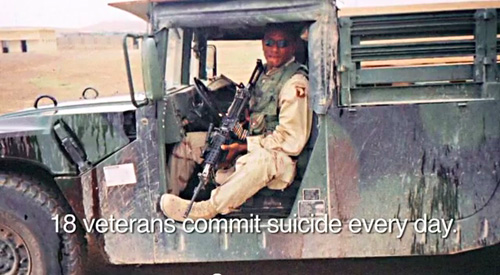 ASK
DO: 
Ask your shipmate if he/she is thinking about suicide 
Actively listen to what he/she has to say 
Acknowledge his/her talk, behavior, and feelings
 
DON’T:
Debate whether suicide is right or wrong 
Discuss whether feelings are good or bad 
Lecture the person on the value of life
[Speaker Notes: If you notice some of the warning signs in a shipmate, friend, or family member, now is the time for you to respond.]
CARE
DO: 
Let your shipmate know you care and understand
Discuss and care about what is troubling him/her 
Maintain good eye contact and give your undivided attention 
Care if a shipmate has a plan for suicide

DON’T:
Encourage him or her to do it 
Act shocked—this will put distance between you
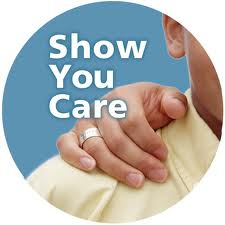 TREAT
DO: 
Obtain professional help as soon as possible

DON’T:
Leave the person alone
Be sworn to secrecy
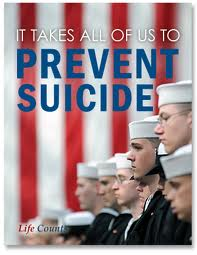 [Speaker Notes: by calling Medical, taking the person to the Emergency Room, or calling 911
Seek support NOW!]
Don’t Get Mad
DON'T: 
Miss or mistake signals
Avoid the person
Disregard signals
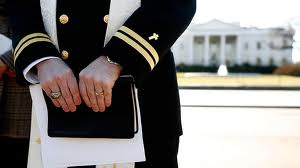 [Speaker Notes: It is so easy with our busy lives to get MAD and try to convince ourselves that a shipmate will be OK, even when we haven’t taken the time to really talk to him or her.]
Suicide Resources
Chaplains
Command leadership 
Fleet and family support centers 
Marriage and family counselors 
Medical services
University resources
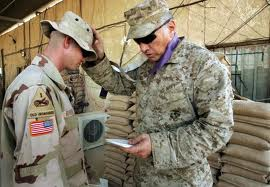 [Speaker Notes: – In addition to contacting your local chaplain, the following website provides a phone number and email contact information to speak directly with a chaplain: http://chaplaincare.navy.mil/index.htm 

Talk to your XO/CO
Go to Hospital/Doctor


Family Support Hotlines:
Navy (800) 372-5463 PURPOSE: Information and Referral service (e.g. general family support, Command Ombudsmen/family support groups and Care Lines, Web sites, Navy Casualty information, referral to nearest Navy FFSC.) Other FFSCs provide similar information locally during normal business hours. Marine Corps (800) 336-4663 - for Marines stationed East of the Mississippi River, excluding Wisconsin (800) 253-1624 - for Marines stationed West of the Mississippi River, including Wisconsin]
Hotline
Insert Campus Hotline Here
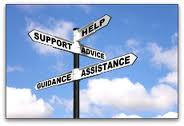 [Speaker Notes: National Suicide Prevention Hotline: 1-800-273-8255]
Resources
American Association of Suicidology – http://www.suicidology.org 
Centers for Disease Control and Prevention
	http://www.cdc.gov/ViolencePrevention/suicide/
Navy and Marine Corps Public Health Center– http://www.nmcphc.med.navy.mil/
Navy Suicide Prevention Program –
	 http://www.public.navy.mil/bupers-ncp/support/suicide_prevention/Pages/default.aspx
Mental Health – https://www.militarymentalhealth.org/welcome.asp 
Military OneSource : www.miltaryonesource.mil
National Suicide Prevention Lifeline –http://www.suicidepreventionlifeline.org/
OPNAVINST 1720.4A